Help Us Spread the News
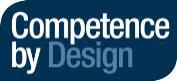 This presentation has been developed for  your use:
Share and/or incorporate these slides as needed, simply source the Royal College
All text, images and logos contained herein  are the property of Royal College of  Physicians and Surgeons of Canada
Questions? Email cbd@royalcollege.ca
Why Competence by Design (CBD)? The Rationale
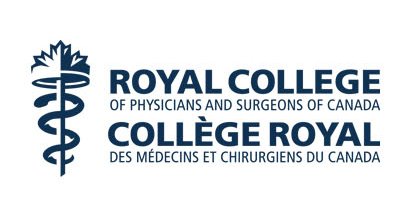 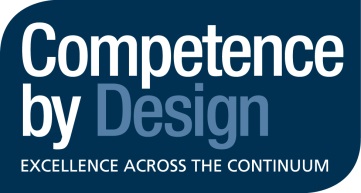 Why Change?
While Canada’s medical education system is exceptional overall,  there are gaps and challenges within the current model that need to be addressed.
3
Drivers for Change
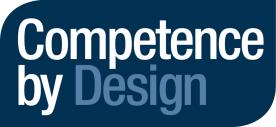 Potential for students to graduate with gaps in readiness-to-practice
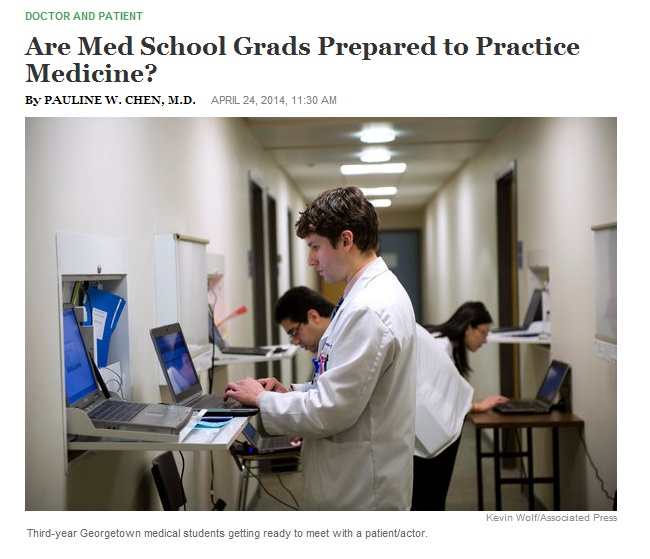 Via: http://well.blogs.nytimes.com
4
Issues within Current System
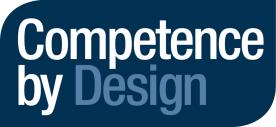 New age of accountability
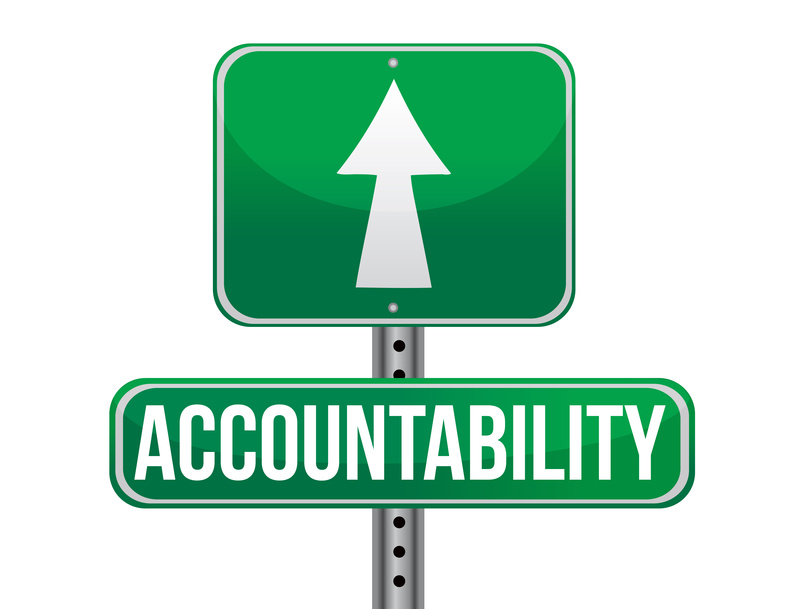 Image: www.rischiocalcolato.it
5
Drivers for Change
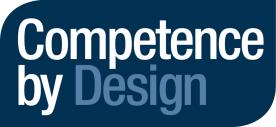 Increased public concern and need to demonstrate continuing competence
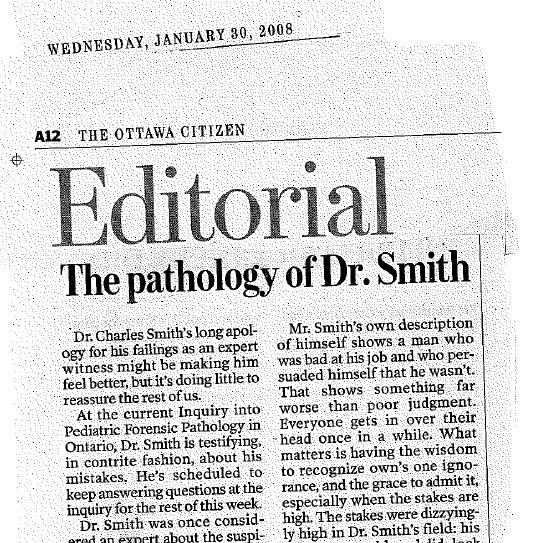 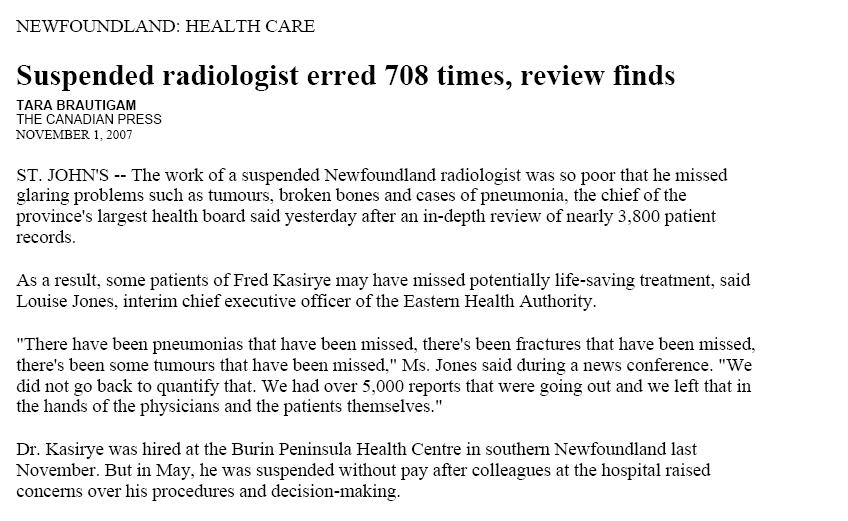 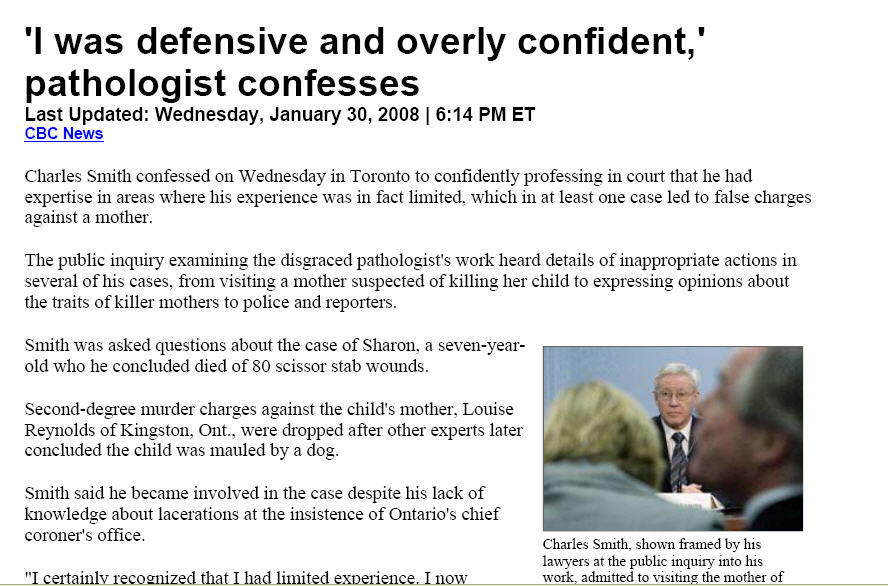 6
Drivers for Change
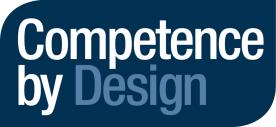 Prevalence of failure-to-fail culture
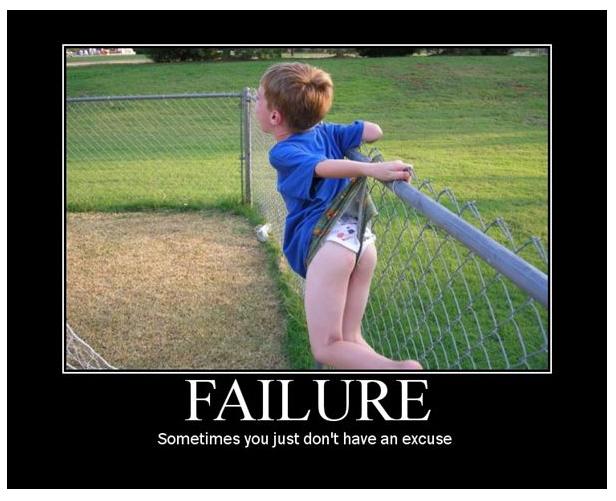 Image: http://www.lolntroll.com
7
Drivers for Change
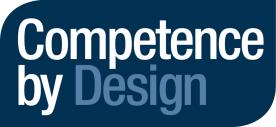 Criticism around the ad-hoc nature of medical education
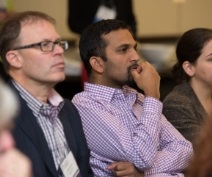 8
8
Drivers for Change
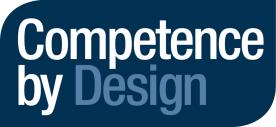 Process heavy nature of accreditation
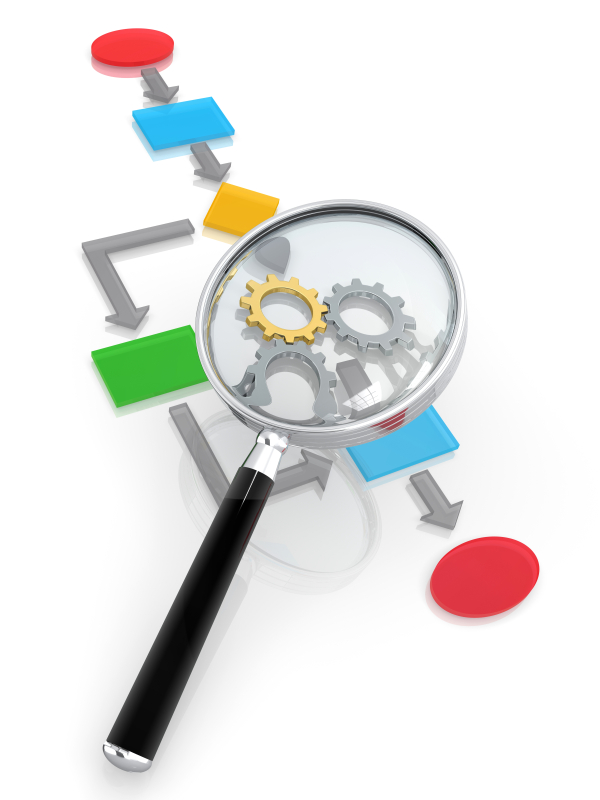 Image: www.tallerdeprocesos.com
9
Drivers for Change
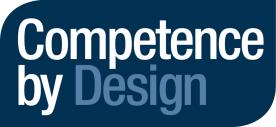 Increased focus on “clock-watching” rather than true learning
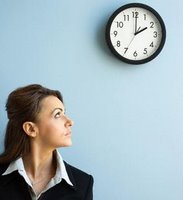 Image: www.bing.com/images
10
Drivers for Change
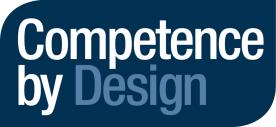 Concerns about the “tea-bag” model of education which credentials physicians based on the time spent in training, not based on their achievement of necessary abilities.
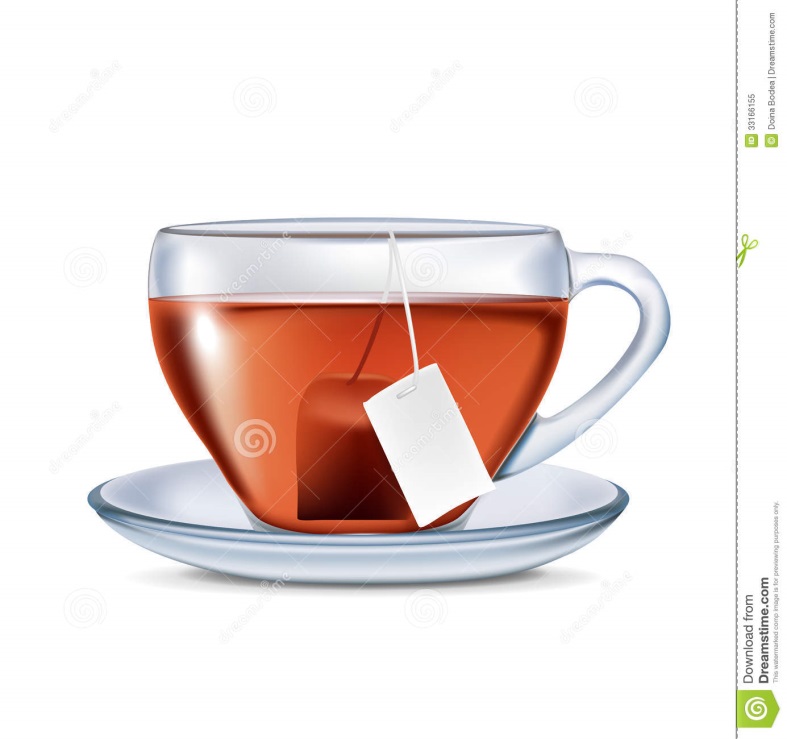 Image: www.dreamstime.com
11
Assessment Tensions in Current World
Residents can be disempowered 
Great burden placed on faculty
Teacher-Learner exchange is corrupted
Failure to fail
Dichotomous judgements
Little direct observation
High stakes national exams
12
System Challenges in Current World
Learning judged by time spent, not ability
Trainees unprepared at stages
Variable workplace assessment/failure to fail
Concerns about patient harm
Missing content
Faculty overload & educational inefficiency
Resource imperatives
Lack of support for lifelong learning
Need for assessment for learning
13
MedEd Matters
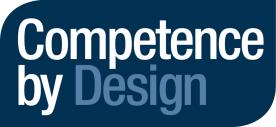 Evidence suggests that where a physician trains determines the level of care that physician will provide throughout his/her career.
14
14
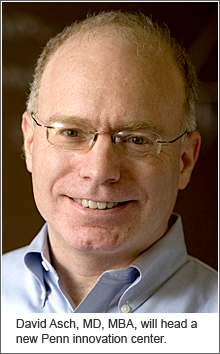 We Get Better With Time…but…
…Rates Are Predicted at Certification
Need for an Improved System
We need a system that:
Addresses changes to patient and societal needs;
Assesses competence, but teaches for excellence; 
Ensures competencies in all domains evolve across the continuum of medical education (residency to retirement); and
Enables flexibility; allows physicians to identify when and how changes apply to practice.
19
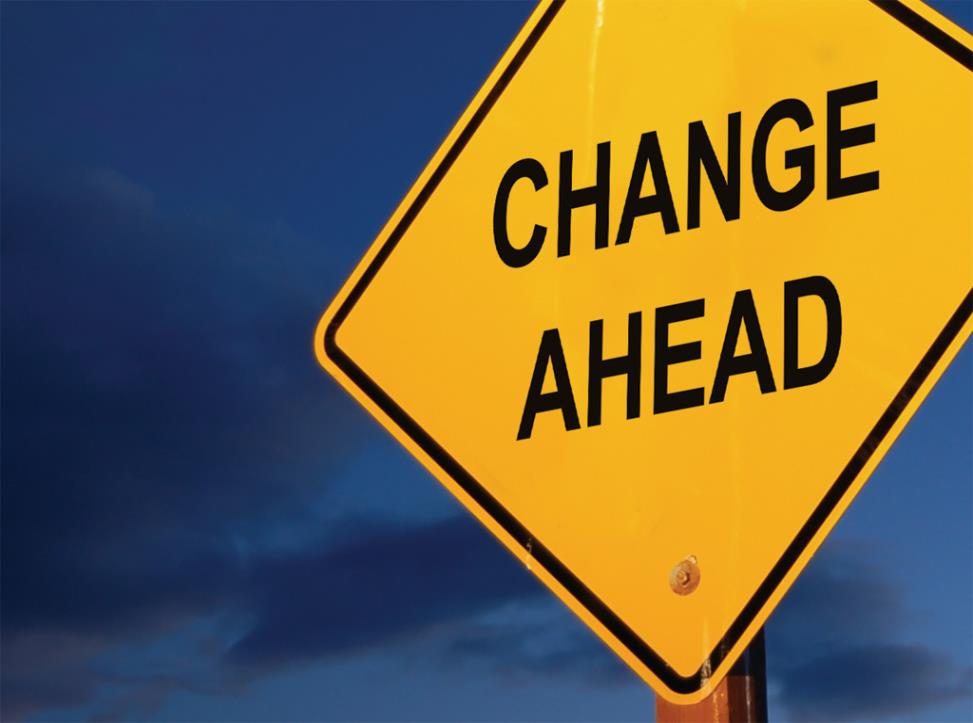 Change is Underway…
CBD
20
New World: Competence by Design (CBD)
Competence is about performance –
 the right thing, for the context, at the right time
21
New World: Competence by Design (CBD)
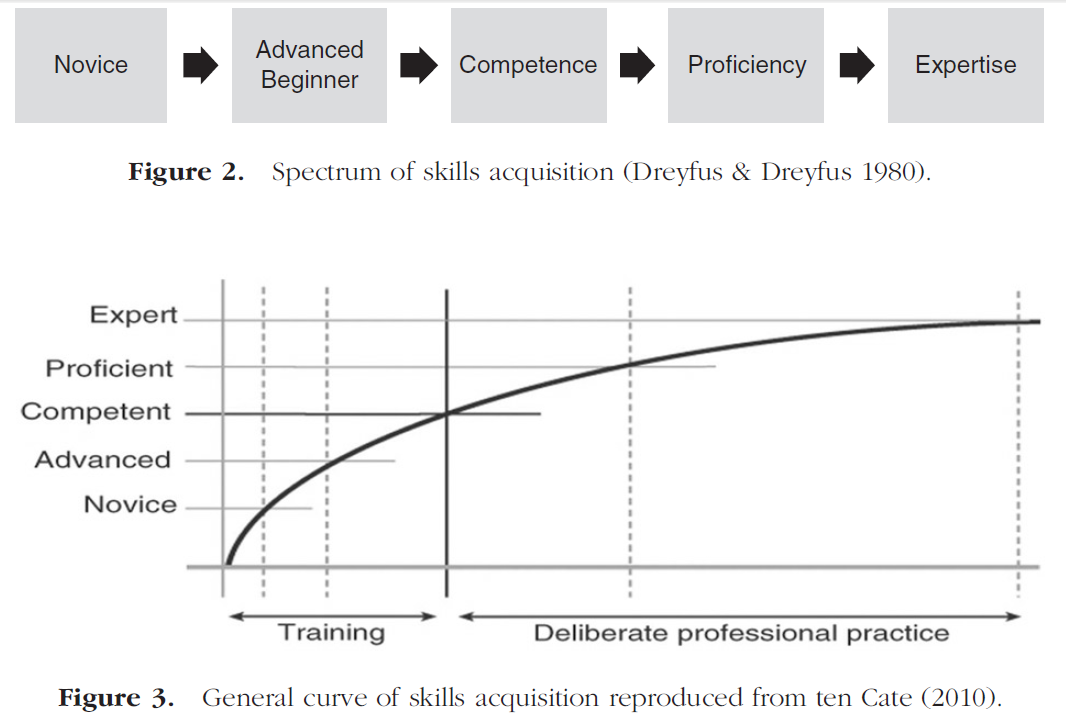 22
Conceptual framework for performance assessment. Khan and Ramachandran, Medical Teacher 2012; 34: 920-928
What is CBD?
Multi-year, transformational change initiative in specialty medical education;
Focused on the learning continuum from the start of residency to retirement;
Based on a competency model of education and assessment; and
Designed to address societal health need and patient outcomes.
23
Why CBD? Why Now?
The CBD program will:
Support the development, implementation, and evaluation of  competency-based, learner-focused education 
Reflect, and respond to, the world-wide movement towards competency-based medical education.
Align with Future of Medical Education in Canada Postgraduate (FMEC-PG) project.
24
Why CBD? Why Now? con’t
By focusing on learning rather than time, CBD will enable our MedEd system to
Ensure competence, but teach for excellence; 
Support physicians’ skills and abilities to evolve throughout practice—enhancing care;
Respond to changing patient and societal needs;
Address gaps in the current system, like the “failure to fail” culture of resident education;
Reduce burden on Faculties, promoting smoother credentialing and accreditation; and
Increase accountability and promote transparency in training.
25
Hybrid Model of CBME
CBD will introduce a hybrid-model of competency-based medical education (CBME) to specialist education in Canada. 

Time will be a resource, not a restriction. 
Number of years needed to complete a residency program is not expected to change for the majority of residents.
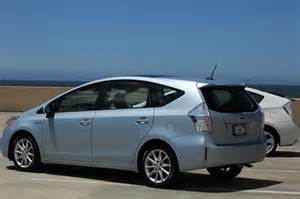 Image: www.bing.com/images
26
CBD Competence Continuum
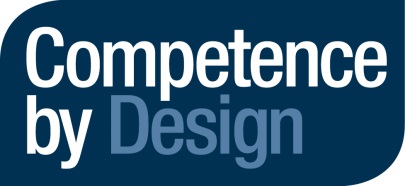 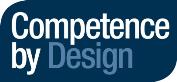 27
CBD Identified Initiatives
MAINPORT ePortfolio
For Fellows
For Residents
Assessment
In-Training Competency-Based Assessment
In-Practice Competency-Based Assessment
Change Exam Governance
Re-Engineer Exam Delivery
Develop Exam Content
CBME
Credentialing
Accreditation
Redesign Policy: 
Outcome-Based Focus
Re-Engineer Accreditation Process
Redesign Policy: Competency-Based Focus
Re-Engineer Credentialing Process
CanMEDS 2015
Create Competency Framework &  Milestones (Generic & Speciality-Specific)
Deliver Cohorted Roll-Out
Affirmation of Continued Competence
Faculty Development and Faculty/Education Support
Lifelong Learning
28
What New Value will CBD Bring?
MAINPORT ePortfolio for better planning, learning, tracking and assessment;
Milestones and Entrustable Professional Activities (EPAs) for improved teaching, learning and evaluation;
Increased support and faculty development tools and templates;
National curriculum framework;
Updated CanMEDS Framework focusing on key issues like patient safety; and
Integrated education across the continuum.
29
What will CBD Eliminate?
FITERs completed prior to the end of training
Inefficient assessment (like ITERs)
Awkward feedback
Assessing everything all the time
Teaching everything all the time
30
CBD: Improving the Resident’s Journey
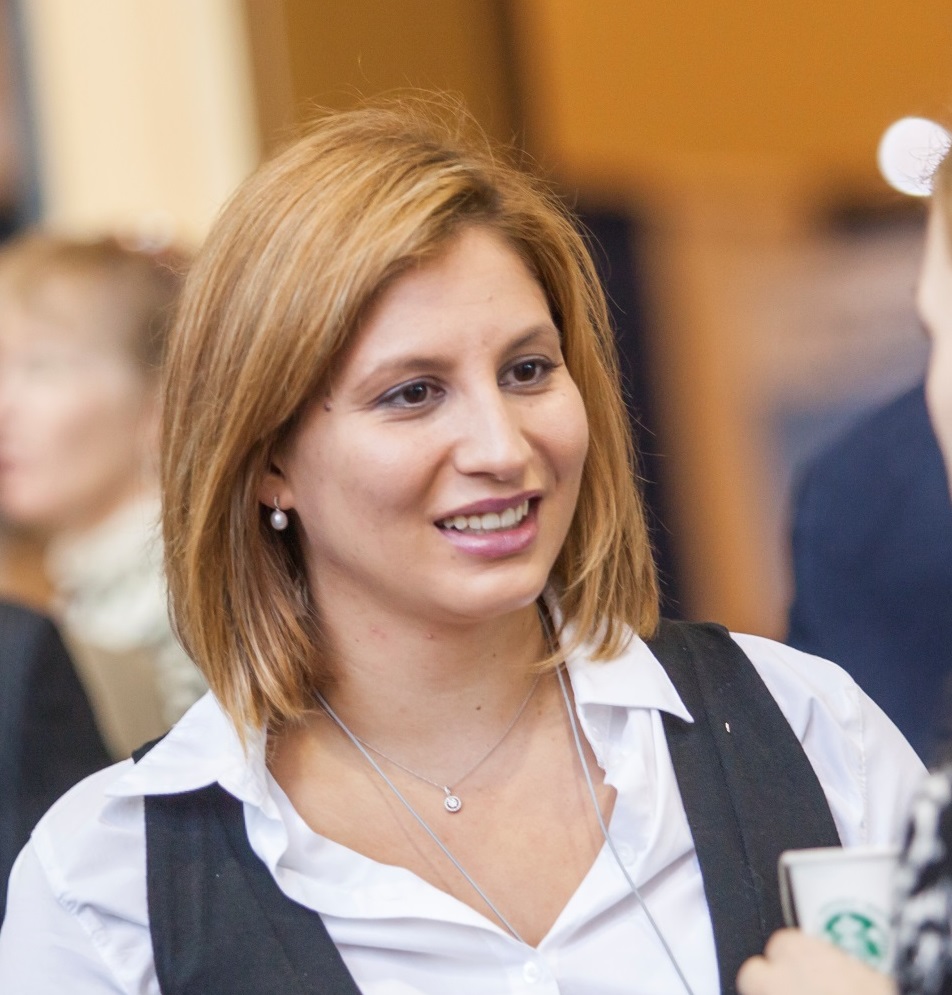 Ultimately, a move to CBD is about a better way to train health professionals.
31
Your Input Matters
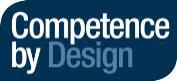 How can we improve the CBD Program?Let us know at:
cbd@royalcollege.ca
www.facebook.com/TheRoyalCollege
https://twitter.com/Royal_College
www.linkedin.com 
For more information, visit our website:
www.royalcollege.ca/cbd
32